Science Starter:
Complete the Learning Target and Success Criteria on pg. 2
Complete the TEKS Analysis on pg. 3
Wednesday October 3, 2018
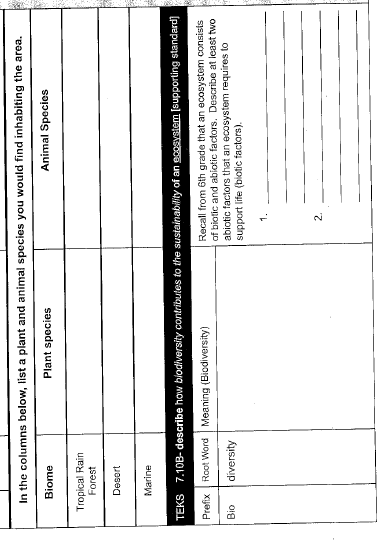 10/4—Quiz Microhabitat, Biomes
10/8-10/9—NO SCHOOL
10/10—Vocabulary Quizzizz
10/11—Unit 3 Part 1 DCA
(Microhabitats, Biomes, Biodiversity)
Learning Target: 
I will learn that biodiversity relates to the variety of species in an ecosystem not the size of the populations of organisms. 

Success Criteria:
I know how to describe biodiversity in terms of variety of species and not size of a population of organisms.
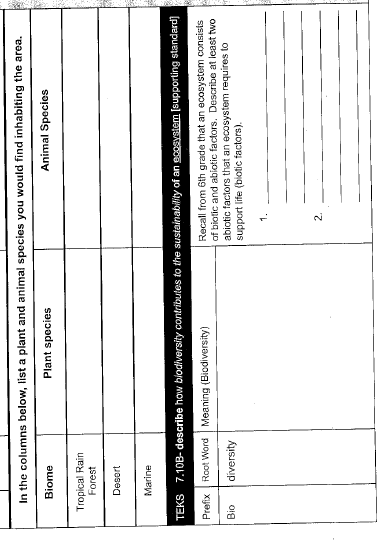 Good Things/Rater?
Video Biodiversity
Biodiversity Cornell Notes pg. 18
Biodiversity Activity
(Forest—Old Growth)
(Forest—New Growth)
Pg.16
Biodiversity Questions
Pg. 17
Launch
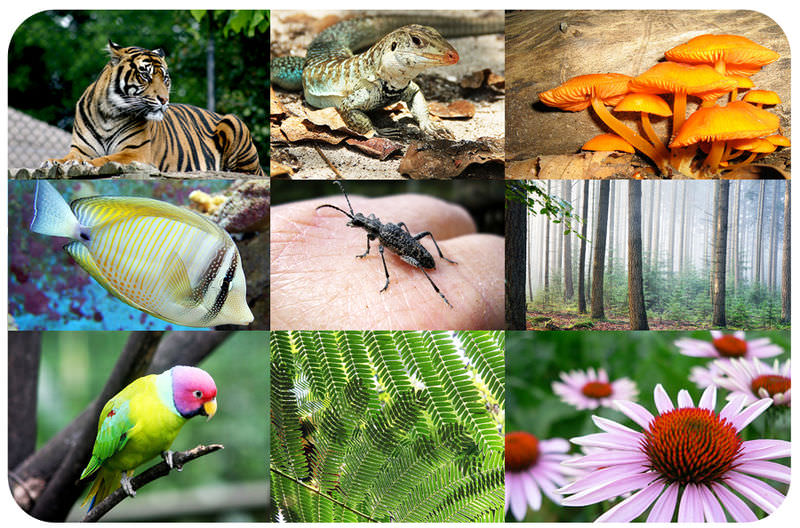 Biodiversity
Biodiversity is
The number of different species in an area.
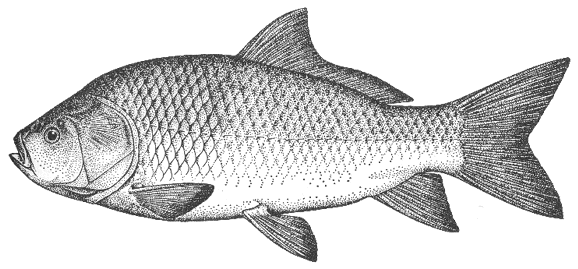 [Speaker Notes: SPEAKER’S NOTES:
Biodiversity is a contraction of the phrase “biological diversity”.  

Biodiversity means the richness and variety of life -  of genes, species and ecosystems.]
Biodiversity
Biodiversity maintains the health of the earth and its people.
It provides us with food and medicine and contributes to our economy.
It tells us a lot about the health of the biosphere.
The greater the variety of species, the healthier the biosphere.
[Speaker Notes: SPEAKER’S NOTES:
Biodiversity maintains the health of the earth and its people. 

It provides us with food and medicine and contributes to our economy.  For example, we use plants and animals for food and medicine and we can harvest plants and animals and sell them to make money.  In Manitoba, the fishing industry contributes $150 million annually to our economy.

Biodiversity tells us a lot about the health of the biosphere.  The greater the variety of species, the healthier the biosphere is.  Why is this? (pause, have students brainstorm answers).

[Possible answers]  
more species = more links in food chains/webs = more stable 
more plants = more food for other animals (more oxygen too)
more genes = better chances for survival through adaptation
a variety of ecosystems = more habitat for different species.]]
The more links in a food web, then the more stable it is.
[Speaker Notes: SPEAKER’S NOTES:
Removing one link from a food web that has many links does not affect it as much as if there were very few links.]
Sustainability
Sustainability is the ability to last or continue for a long time
[Speaker Notes: SPEAKER’S NOTES:
Sustainability is the ability to maintain something over a long period of time.  For an ecosystem, sustainability means maintaining ecological processes over long periods of time.  What are these ecological processes? (have students respond).

[Possible answers]
Biogeochemical cycles, evolution, food chains and webs, population dynamics, succession.

So, if an ecosystem is able to maintain its structure and function over time in the face of external stress, it is said to be sustainable.]
Sustainability
Is strongly linked to ecosystem health.
The more sustainable an ecosystem is, the healthier it is because it is able to “deal” with external stress better
[Speaker Notes: SPEAKER’S NOTES:
Sustainability is an indicator of ecosystem health.  The more sustainable an ecosystem is, the healthier it is because it is able to deal with external stress better.

What is “external stress” on an ecosystem? (have students respond)

[Answer: limiting factors.]

What are some examples of limiting factors? (have students respond)]
Biodiversity and Sustainability
Higher/more biodiversity = more sustainable

Lower/less biodiversity = less sustainable

High biodiversity in an ecosystem means that there is a great variety of genes and species in that ecosystem.
[Speaker Notes: SPEAKER’S NOTES:
How does an ecosystem become sustainable?

By having a lot of biodiversity.
The biodiversity of an ecosystem contributes to the sustainability of that ecosystem. 
The higher the biodiversity of an ecosystem, the more sustainable it is.  Conversely, lower biodiversity equals less sustainability.

Why is this?

The higher biodiversity in an ecosystem means that there is a greater variety of genes and species in that ecosystem.]
Biodiversity and Sustainability
A great variety of genes and species means that the ecosystem is better able to carry out natural processes in the face of external stress.
Thus, the ecosystem is more sustainable.
[Speaker Notes: SPEAKER’S NOTES:
A great variety of genes and species means that the ecosystem is better able to carry out natural processes (such as biogeochemical cycles, population dynamics, evolution, succession, etc.) in the face of external stress.

The ecosystem will have more genes and species to help it carry out these processes.  For example, there will be more species and more links in food webs, more plants to help with the biogeochemical cycles and more genes available for succession and evolution.]
Biodiversity--pg. 16-17
How biodiversity stops disease spread?
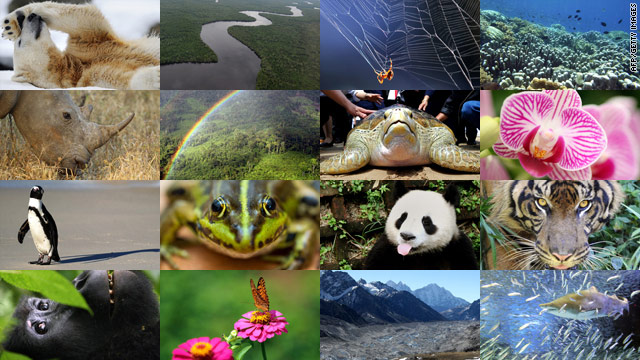 Do the right thing even when no one is LOOKING!!!
Science Starter:
Complete the Learning Target and Success Criteria on pg. 2
Study for Quiz
Thursday October 4, 2018
Learning Target: 
I will learn that there is a direct correlation between high biodiversity and sustainability. 

Success Criteria:
I know how to describe sustainability of an ecosystem.
10/8-10/9—NO SCHOOL
10/10—Vocabulary Quizzizz
10/11—Unit 3 Part 1 DCA
(Microhabitats, Biomes, Biodiversity)
Good Things/Rater?

Unit 3 Quiz

Biodiversity Questions
Pgs. 16- 17

Biodiversity Video 
“Bill Nye” 

5.   Biodiversity Food webs

6.  Launch
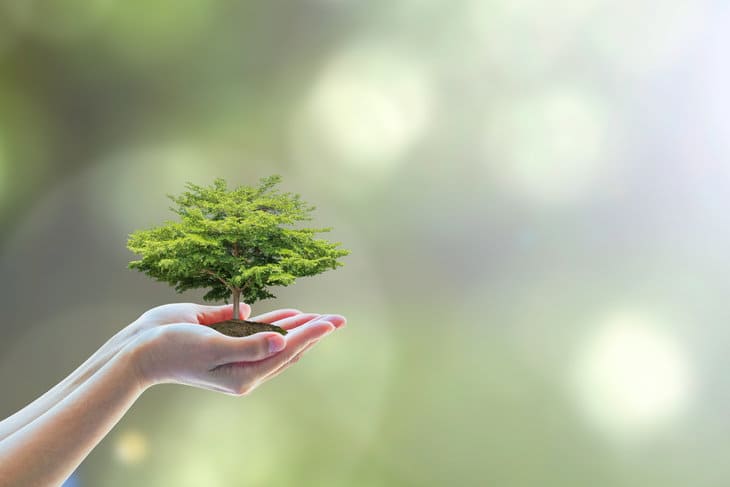 Turn and Talk
Examine the two food webs below.  
Which food web is more sustainable and would survive?  Why?
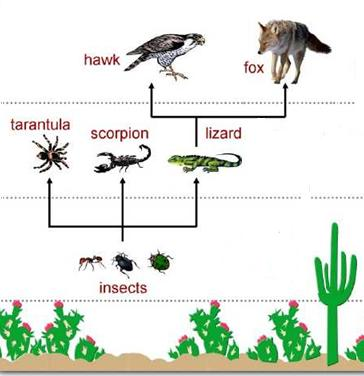 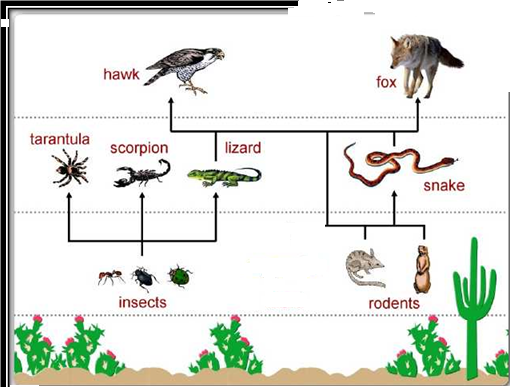 [Speaker Notes: Give students two examples of food webs in the same type of ecosystem, a biodiverse food web and a food web that is not biodiverse.  Ask students to make 3 claims about why the less biodiverse food web is less sustainable than the biodiverse food web and support their claims with explanation and/or evidence from the food webs.]
Which ecosystem has greater biodiversity  which means greater sustainability?
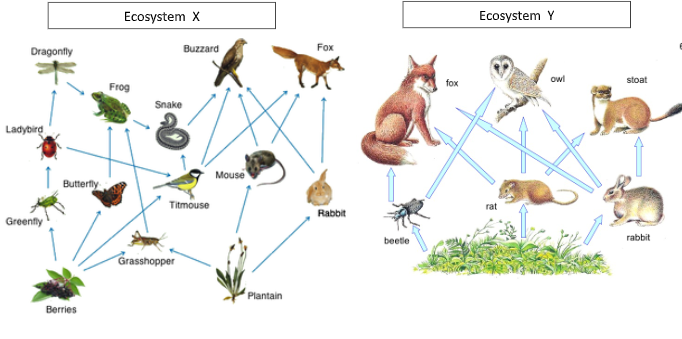 Does the food chain or food web have greater biodiversity?  Why?
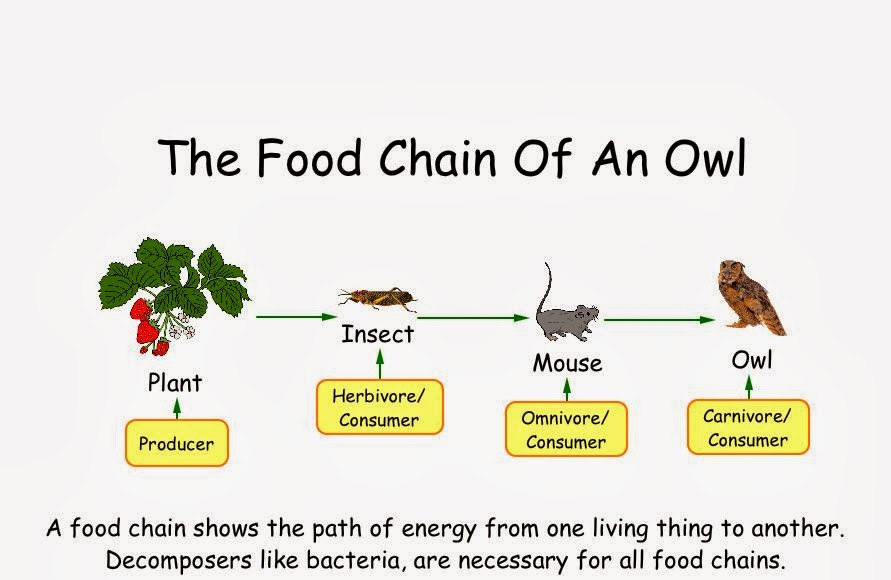 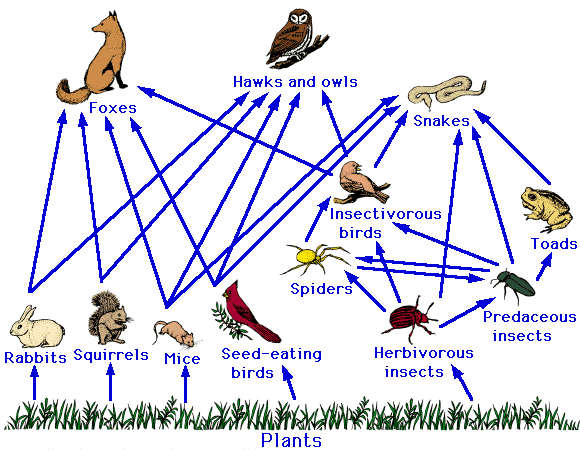 Now you try for your exit ticket!
Do the right thing even when no one is LOOKING!!!
Science Starter:
Warm-up--Biodiversity
Complete the Learning Target and Success Criteria on pg. 2
Friday October 5, 2018
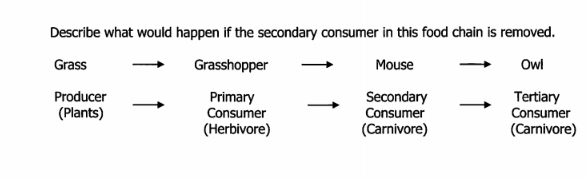 Learning Target: 
I will learn what will happen if an ecosystem is disrupted, if an organism in a food web is removed.

Success Criteria:
I know how to compare ecosystems (food webs) and determine which ecosystem will be sustainable.
10/8-10/9—NO SCHOOL
10/10—Vocabulary Quizzizz
10/11—Unit 3 Part 1 DCA
(Microhabitats, Biomes, Biodiversity)
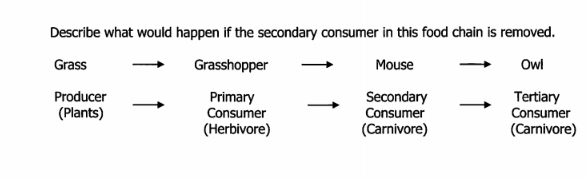 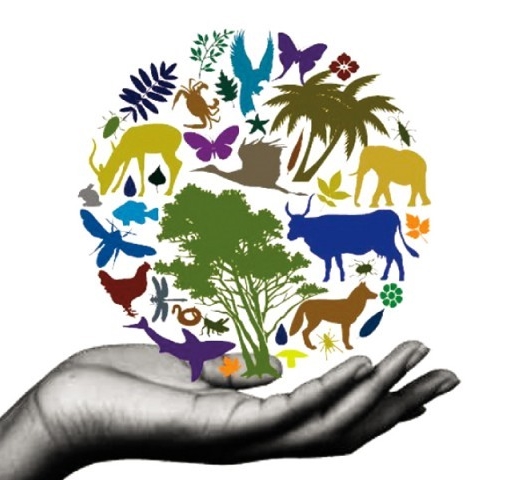 Good Things/Rater?

Biodiversity STORY pg. 19

Vocabulary Quizzizz on Wednesday

Unit 3 DCA on Thursday

Launch
Do the right thing even when no one is LOOKING!!!